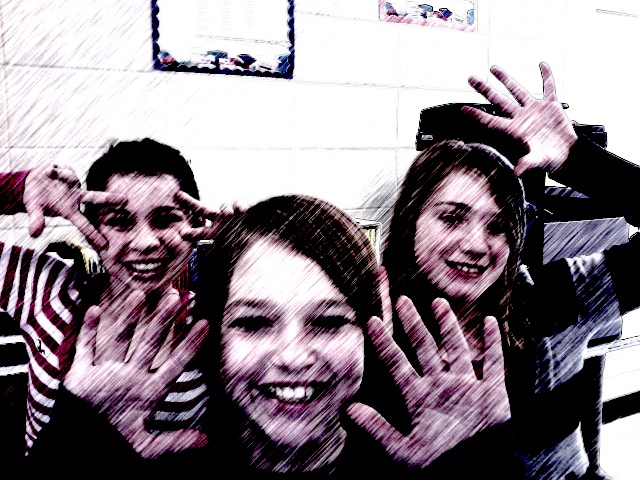 PLANET…?RANDOM?
BY: HARLEY ,  BECKY , TYRA
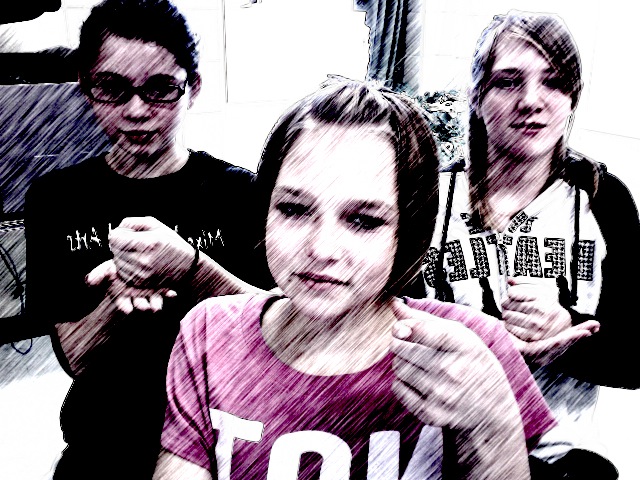 LAWS…
UNLAWFUL TO PLAY CANDY LAND ON SUNDAY.
UNLAWFUL TO WEAR A FAKE MUSTACH IN McDonalds.
NO GIVING SQUIRRELS SODA.
NO SETTING MOUSE TRAPS WITH OUT A HUNTING LICENSE.
NO HUNTING CAMELS.
NO EATING FIRE HYDRANTS.
NO FEEDING PIGONS SMOOTHIES ON EASTER.
TO BE CONTENUED…
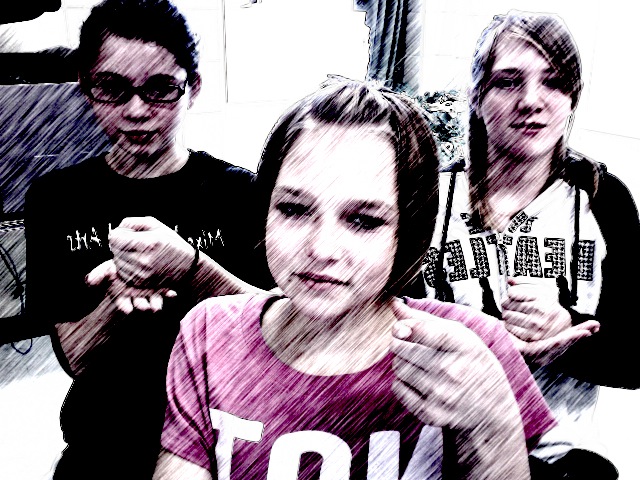 SOO MANY LAWS…
NO WEARING SUNGLASSES ON MARCH 22ND 
DO NOT PAY FOR ORANGE JUICE WITH MORE THAN TWO PENNIES.
DON’T BITE THE ELDERLY.
MUST BE AT LEAST 8 TO DRIVE.
DON’T DRIVE A DIRTY CAR.
DON’T CHEW GUM ON WEDNESDAY.
MUST  BE A LICENSED ELECTRICIAN TO CHANGE A LIGHT BULB.                           
AGAIN CONTINUED…
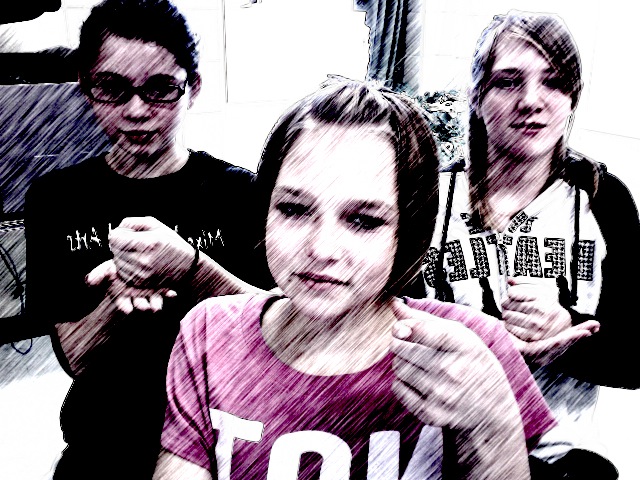 EVEN MORE LAWS…
NO LESS THAN 20 TOPPINGS ON YOUR ICE CREAM.
FIRST MEAL OF THE DAY MUST BE A SALAD.
FINALLY DONE WITH LAWS!!

NOW RULE TIME
ALWAYS FOLLOW THE LAW.
NEVER  SAY GUTS!!!!!!!!!!!!
NEVER WACH GOLF!!!
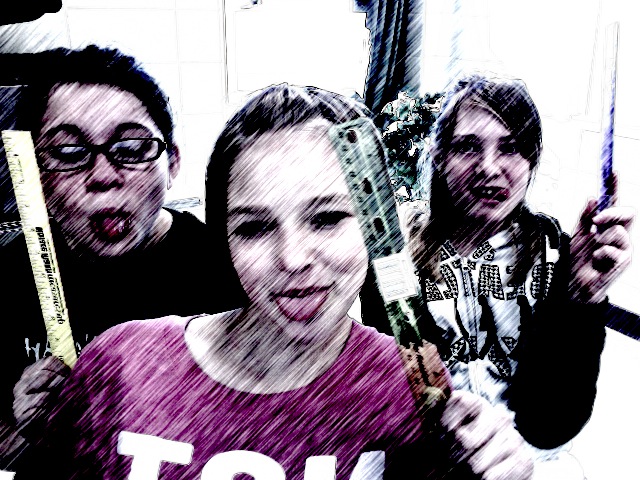 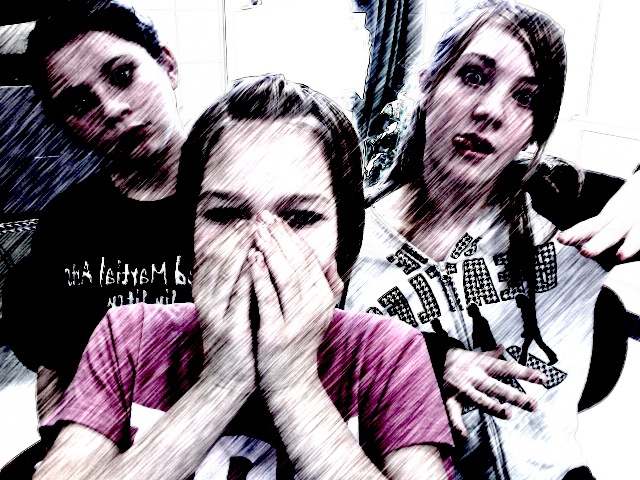 PUNISHMENTS NOW!!!
HANDCUFFED TO A TABLE AND FORCED TO DRINK GALLONS OF WATER.
FORCED TO DRINK RAW CHICKEN  SOAKED IN JALAPINEO JUICE.
HAVE TO WEAR HAIR IN A AFRO FOR A WEEK.
NO HANDS FOR A MONTH.
HAVE TO LIVE IN A NURSING HOME FOR A YEAR.
CAN’T EAT CANDY FOR TWO YEARS.
CAN’T DRINK BEEF JERKEY.
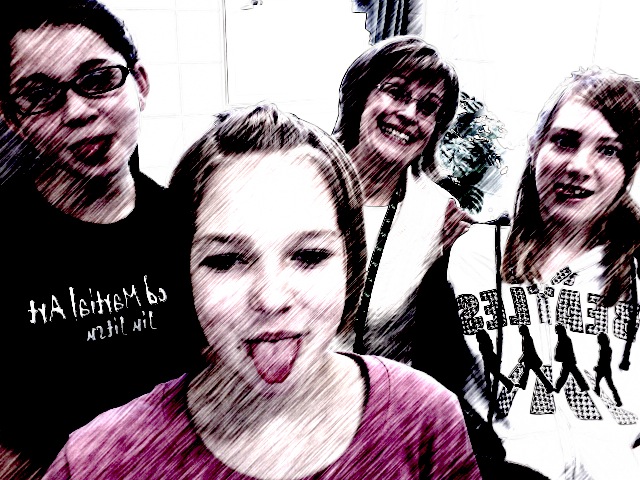 EDUCATION  / 
WE LEARN BY TOUCHING AND MOVING 
GRAMMER BY LISTINING TO LECTURES AND WHAT OTHER PEOPLE HAVE TO SAY, THEN RESPONDIING.
MUST BE PART OF A BAND, PLAY, OR ACT SCHOOL MUSICAL.
SCHOOL STARTS AT 12:00- 7:00.
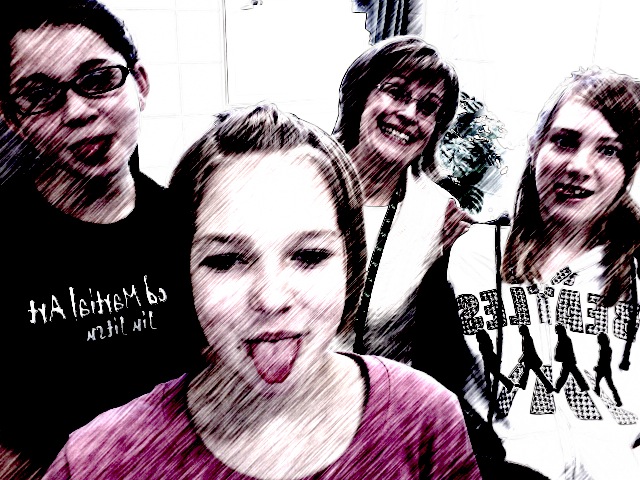 WE ARE STILL LEARNING
FREE LUNCH.
NO FATTY FOODS. HEALTHY FOOD ONLY.
EAT WITH CHOP-STICKS ONLY.
MUST DRINK 1 BOTTLE OF WATER BEFORE EACH MEAL
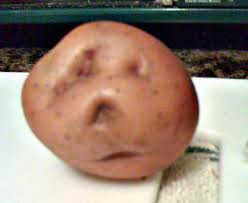 dicTATERship
1st there is an election of the people
2nd create a speech
3rd the people vote
 4th must recite all the rules correctly.
5th must lick their elbow
6th must sing all Lady Gaga songs in Espanola
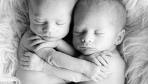 RAISING FAMILIES 
Children must feel safe with parents.
To own your children you must have medical care 
Teach to have a good attitude with new people.
Christianity must be taught and applied.
You  must blow your nose with your favorite shirt using your pinky toe.
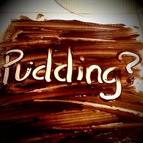 ENJOYMENT
Lick your own elbow.
Having pudding or dog food fights. 
Slap people silly.
Eat corndogs with syrup .
Listen to Justin Bieber and pretend like your dying (which you will temporarily pass out for 3 days.)
Make  toilet paper  mummies.
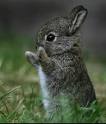 YOU DUMB BUNNY IM NOT YOUR DADDY
Are you my daddy?? 
YOU WERE MEAN TO BUNNY
YOU SHOULD FEEL ASHAMED!! 
YOU MEAN PEOPLE
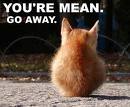 SOOOOOO…
HHUUMMNN…
WAIT WHERE DID BUNNY GO?     

Oh there you are bunny!!!!
now…BUNNY MAKES YOU CRY!!!!!!!!
MERRY CHRISTMAS!! HA HA HA